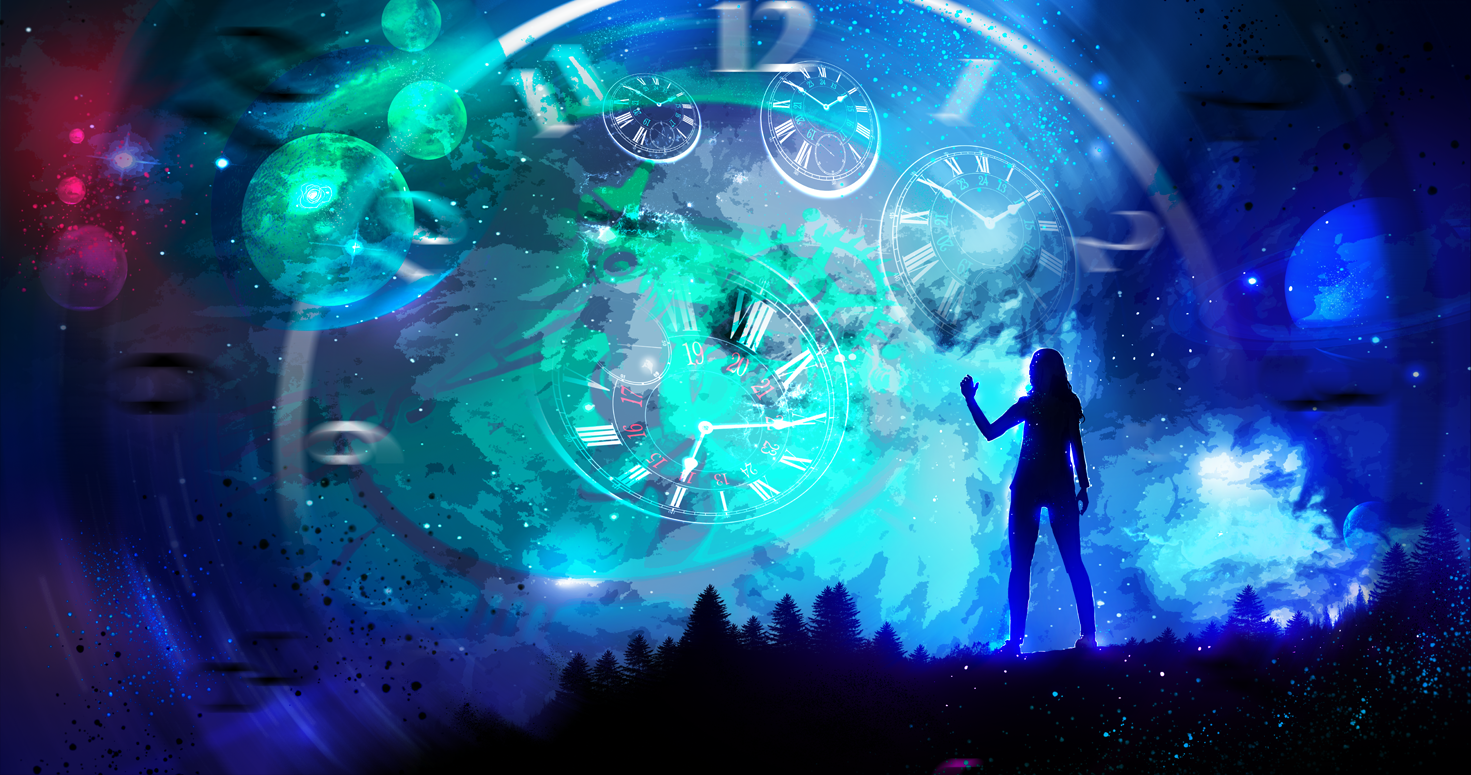 Временно-пространственный континуум
Студент группы 1-4 СЭЗС Козлова Анастасия
Студент группы 1-4 СЭЗС Козлова Анастасия
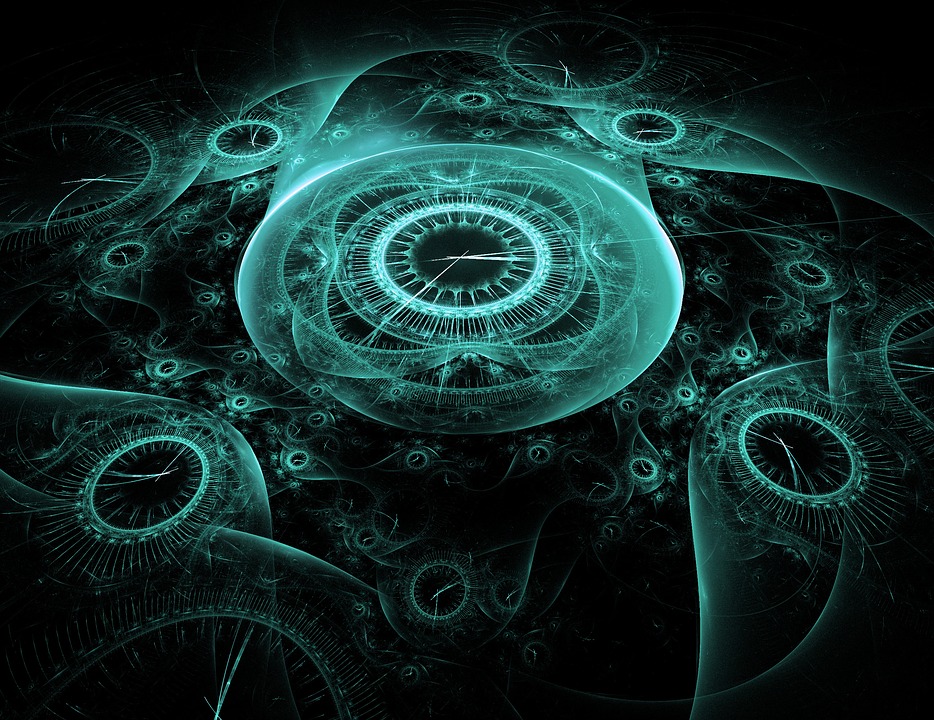 Актуальность темы
Гипотеза
Я считаю, что:
время и пространство неразрывно связаны и их нельзя рассматривать отдельно друг от друга;
время – четвертое измерение, такое же, как длина, ширина и высота (пространственные координаты);
  -     время и пространство обладают некими общими свойствами;
  -     время и пространства могут менять свои характеристики в зависимости друг от друга;
  -     существуют части Вселенной, в которых действие времени утрачивает возможность воздействия на субъекты космоса вследствие смешения пространства и времени.
Цель и задачи проекта
Цель:
Сравнить и проанализировать информацию о ПВК. Доказать или опровергнуть выдвинутую гипотезу.
Задачи:  
найти информацию о времени и пространстве;
проанализировать теории о времени, пространстве и пространство-временном континууме;
доказать или опровергнуть выдвинутую гипотезу;
сделать вывод о проделанной работе.
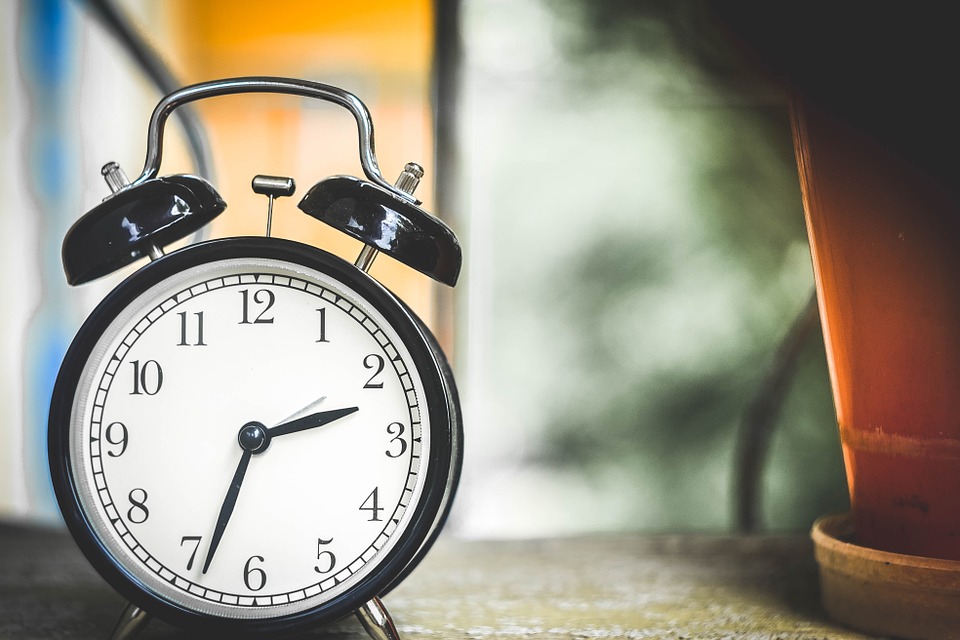 Что такое “время”?
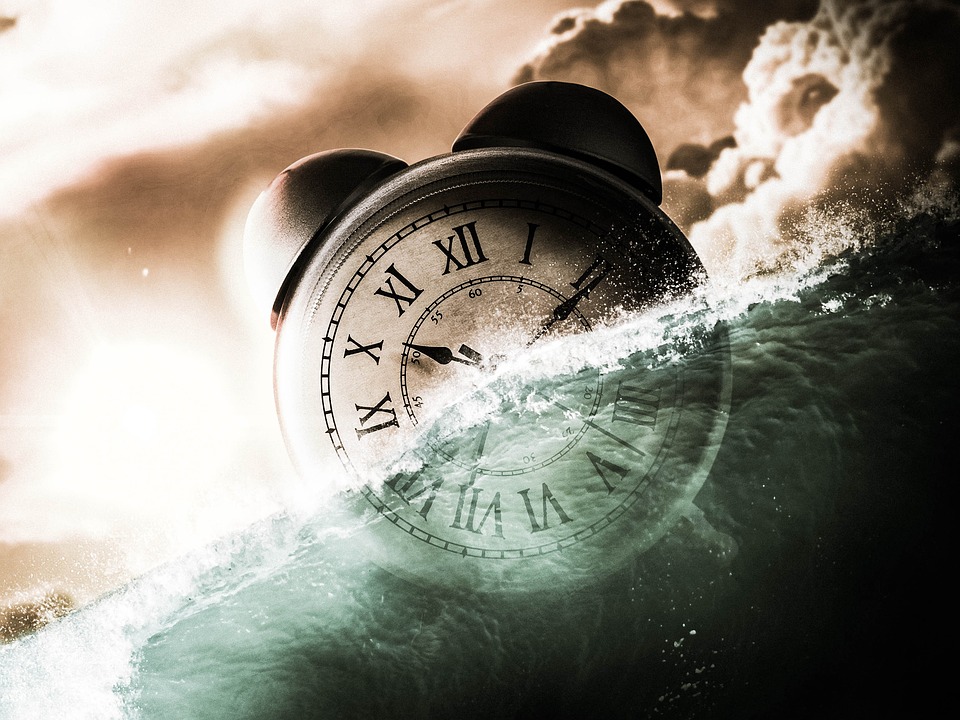 Что мы знаем о времени? Каковы его свойства?
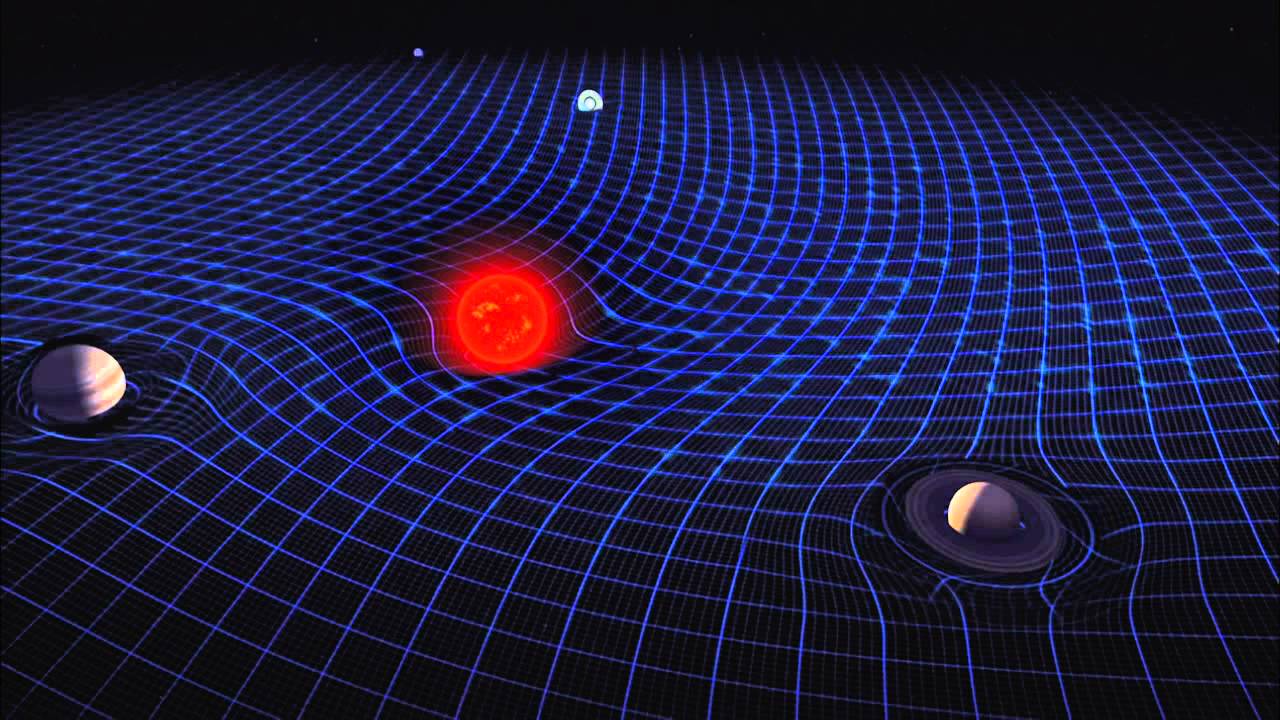 Специальная теория относительности                           А. Эйнштейна
Понятие времени теряет свой смысл вне движения материи и ее массы. Тяготеющая масса влияет на метрические свойства времени, создавая разные гравитационные потенциалы. Время есть момент события, четвертое измерение. Время аморфно, различие между прошлым, на­стоящим и будущим условны.
                                                                                     А. Эйнштейн (1879-1955)
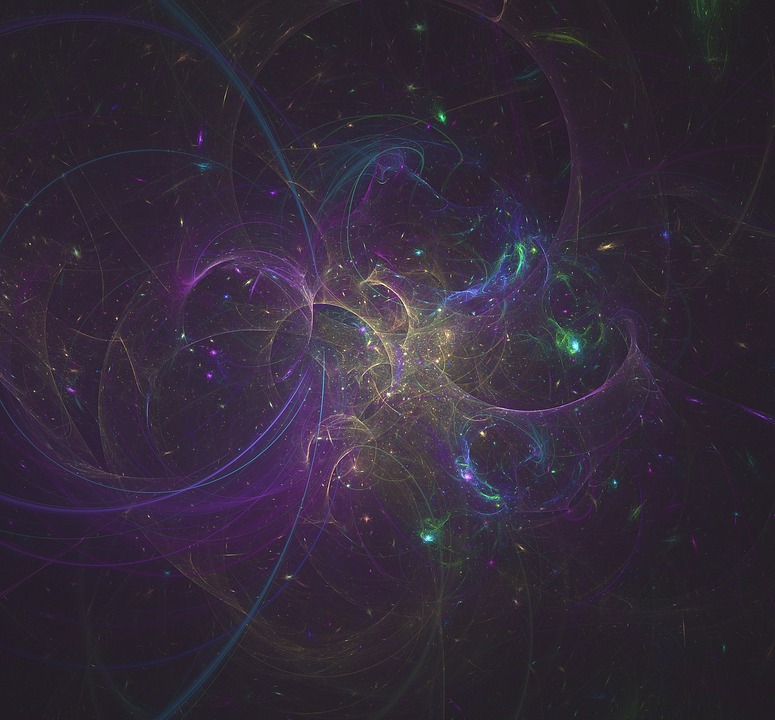 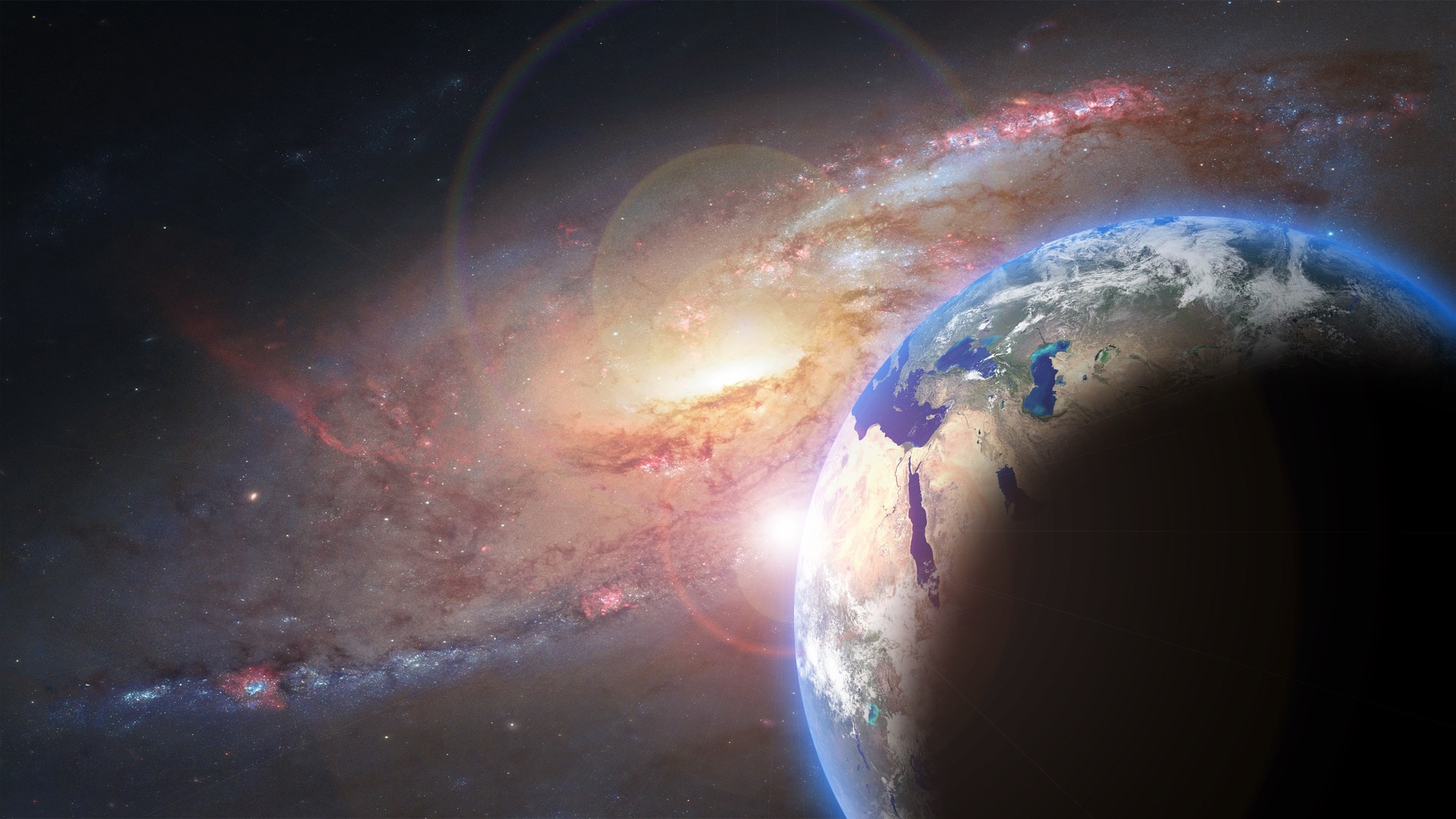 Что такое “пространство”?
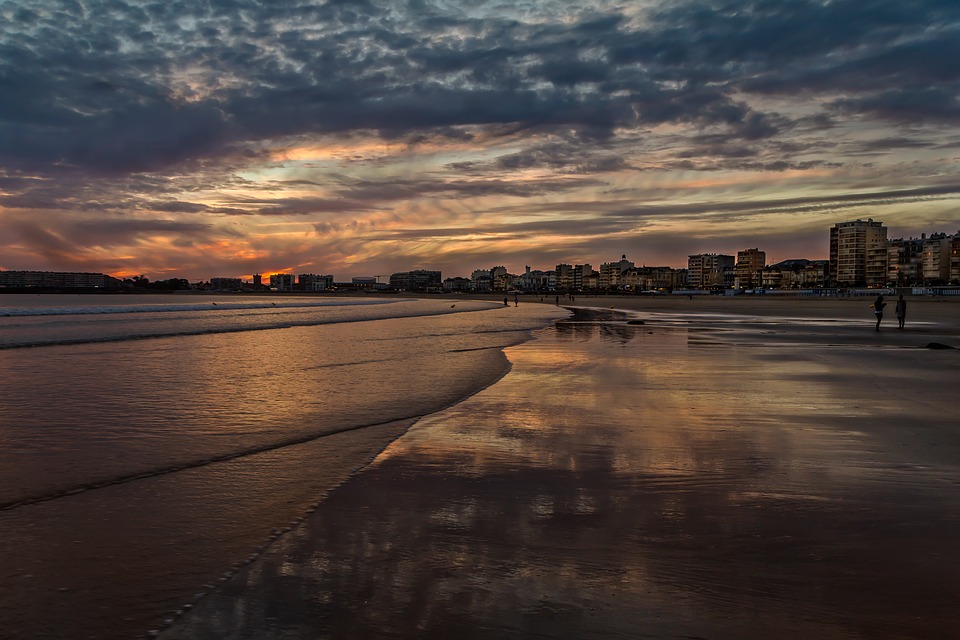 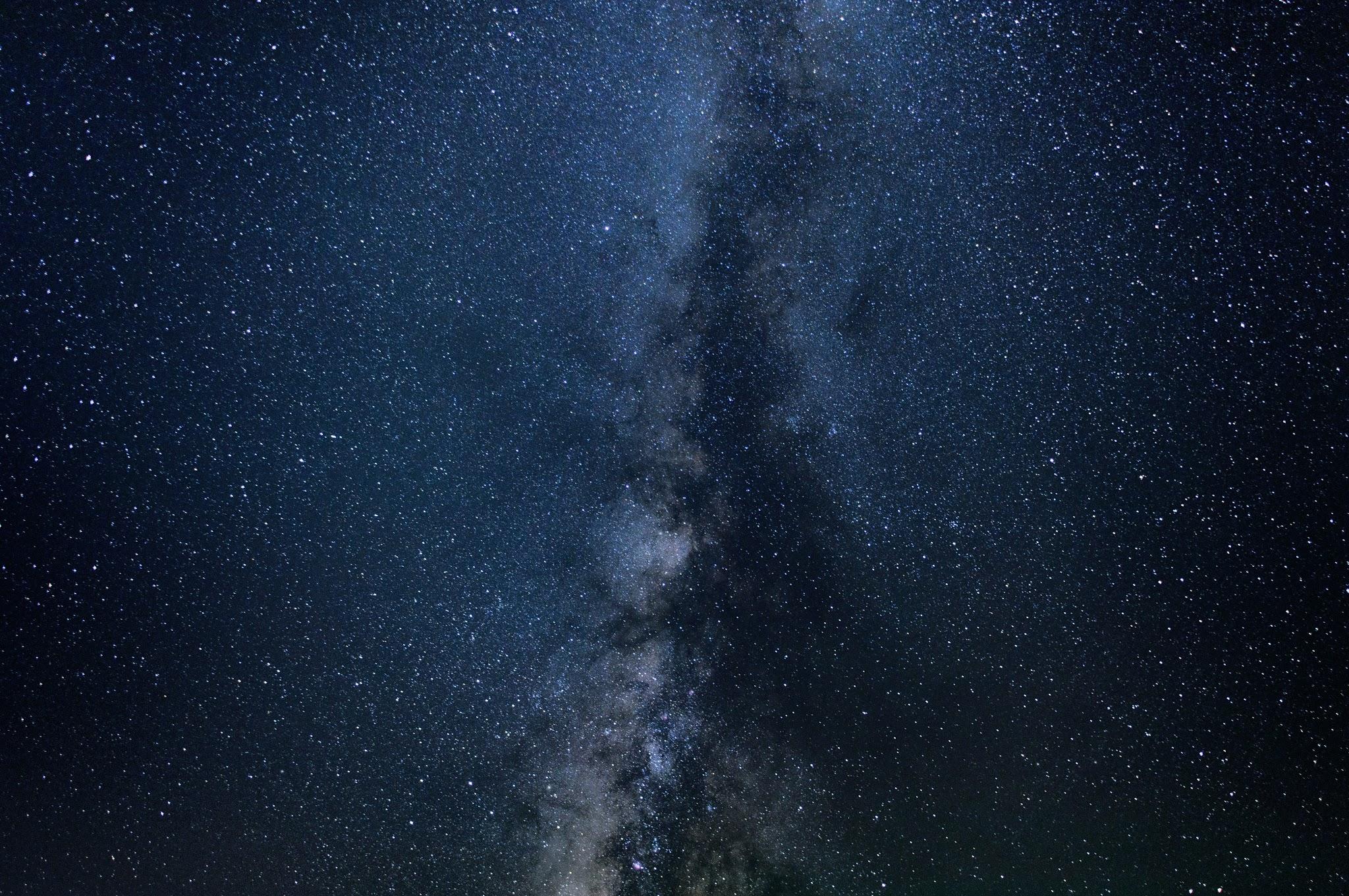 Что мы знаем о пространстве и каковы его свойства?
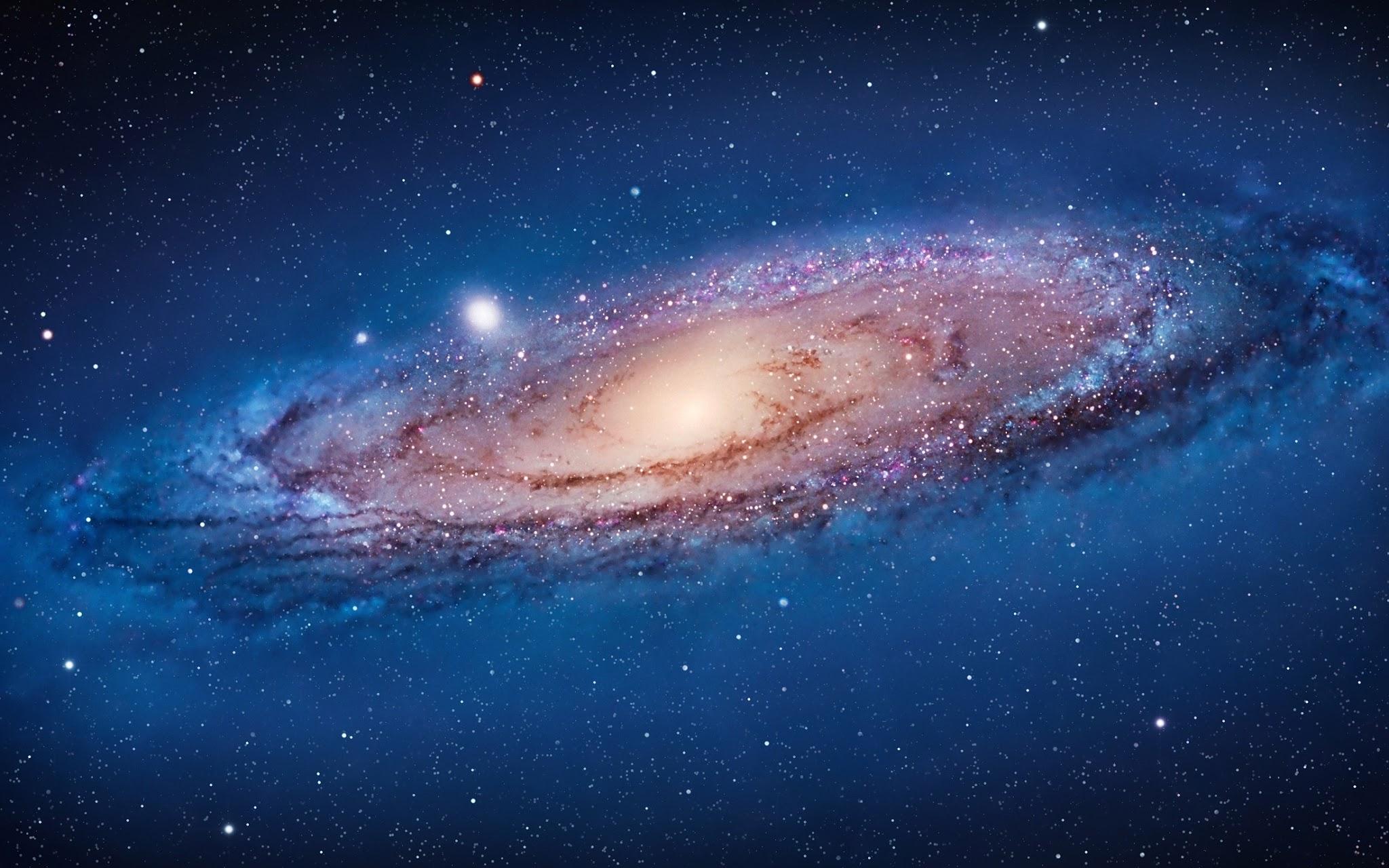 Теории существования пространства
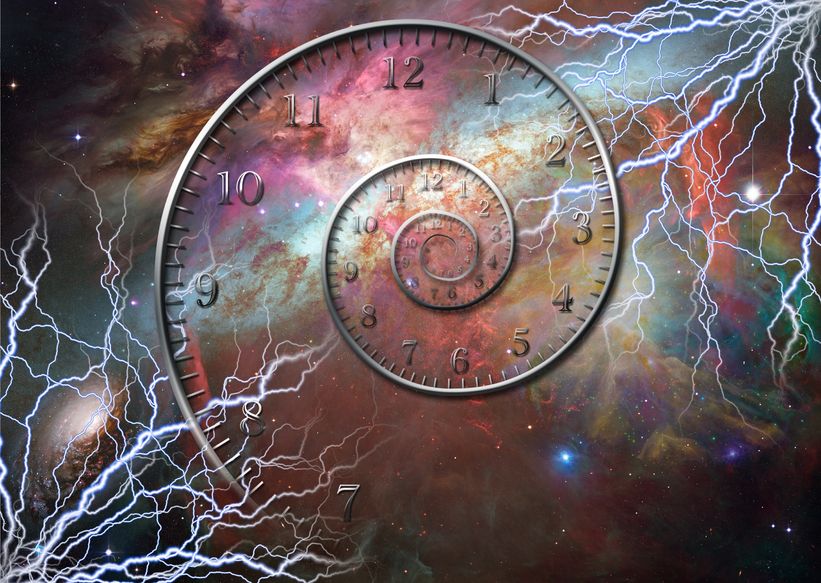 Что такое “пространственно-временной континуум”?
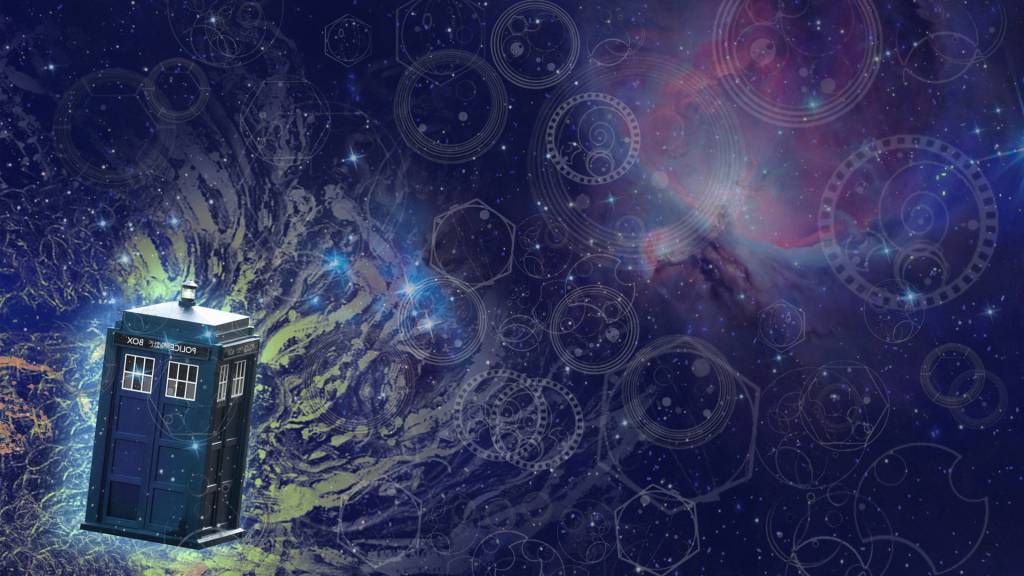 Какими свойствами обладает пространство-время?
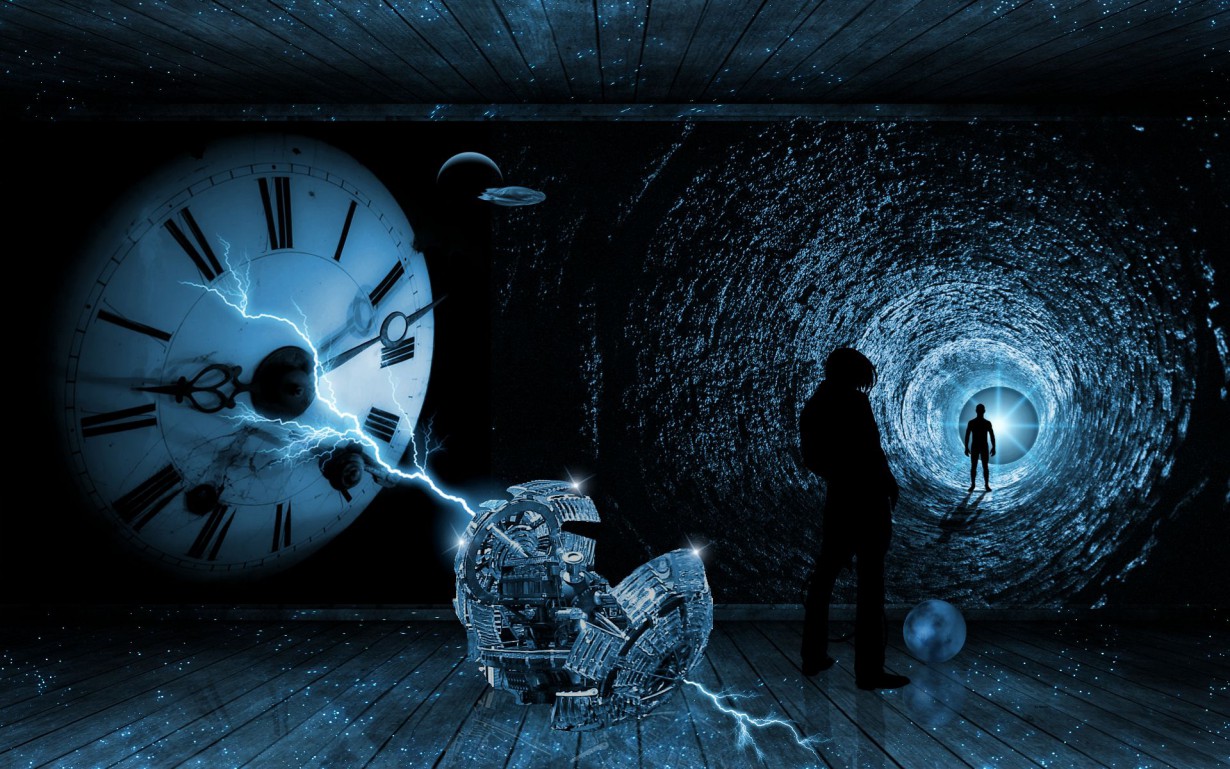 Теории существования  пространства-времени
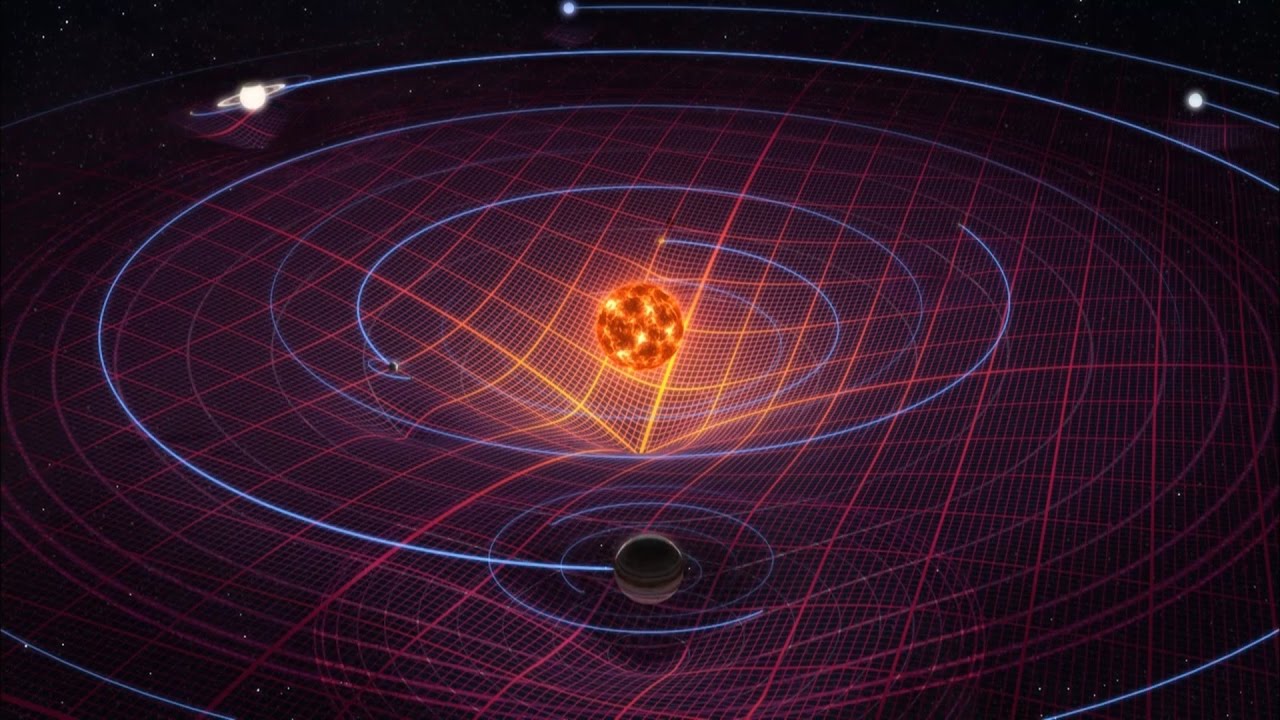 Взаимодействие пространства-времени с гравитацией
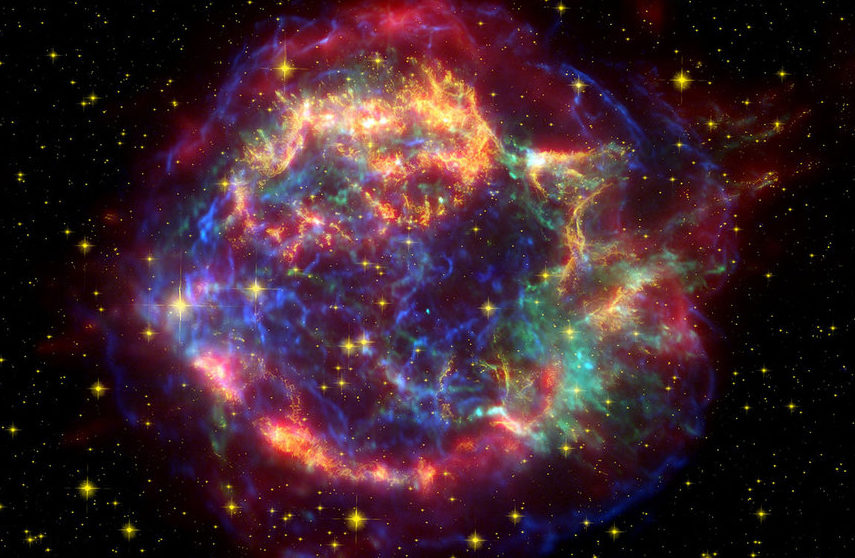 ВЫВОД:
Вывод
Понятие «пространственно-временной континуум» является одним из центральных в современном восприятии физической картины мира. Данная теория основывается на представлении современного мира с точки зрения четырех основных измерений – три из них относятся к пространственным характеристикам, а четвертое – к временным. Пространственно-временной континуум как основная модель, описывающая окружающую действительность, претендует на то, чтобы создать как можно более исчерпывающую картину миру.
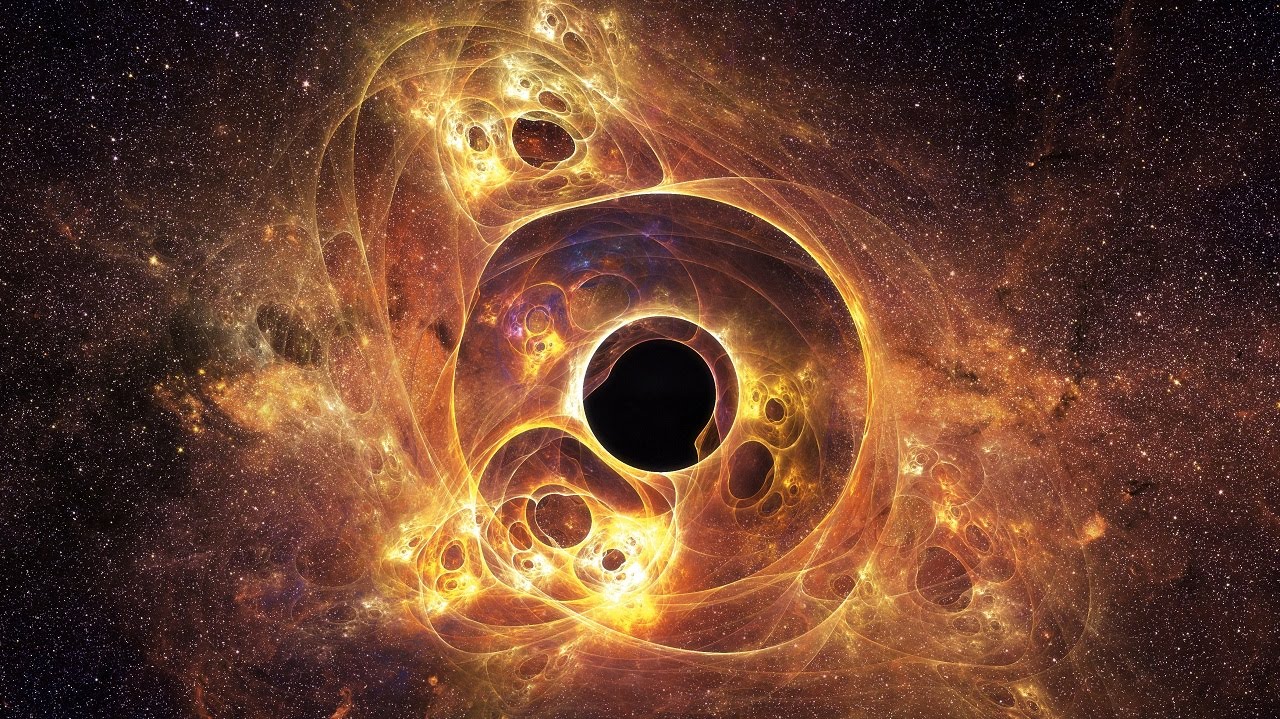 СПАСИБО ЗА ВНИМАНИЕ!
СПАСИБО ЗА ВНИМАНИЕ!